5 to thrive
Children In need day 2020
Thrive
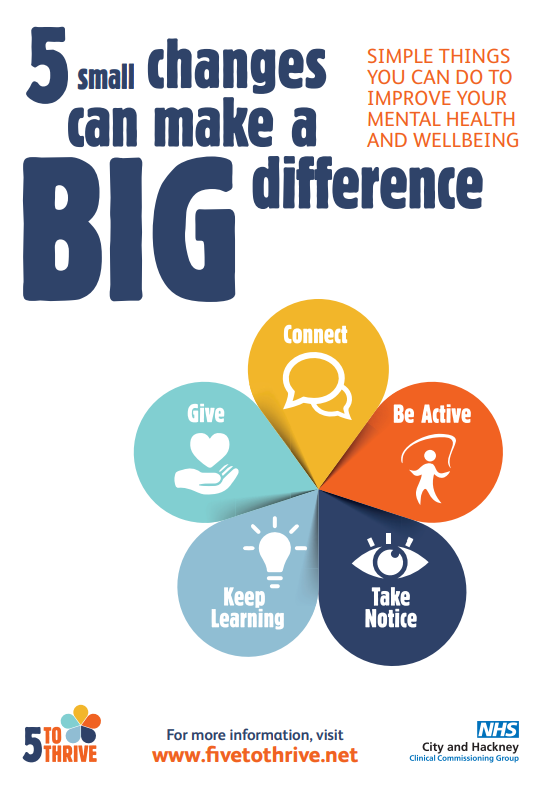 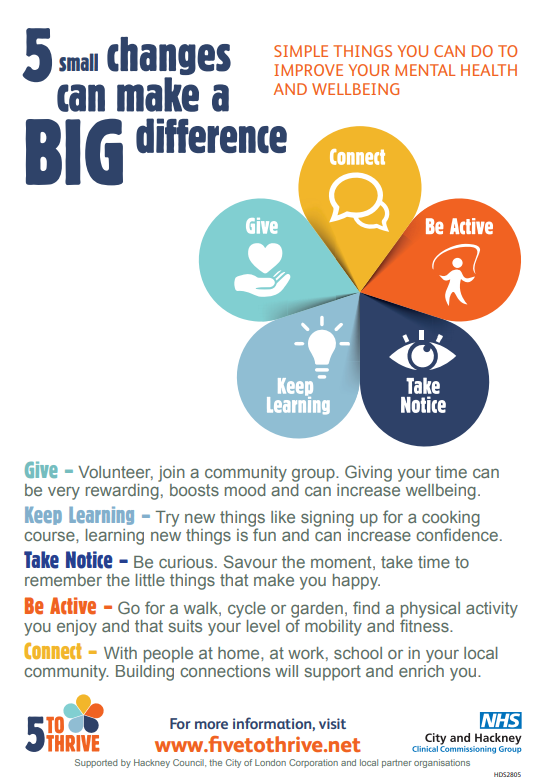 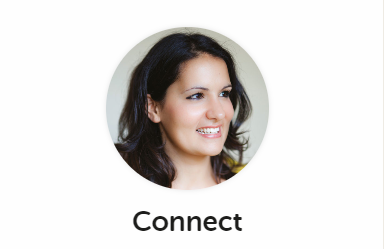 Connect
What makes a good friend?
How do we keep our friends?
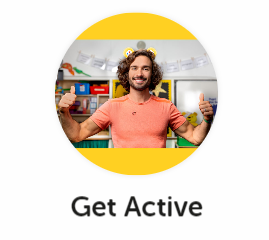 Be active
How do you keep active?
Make it fun!
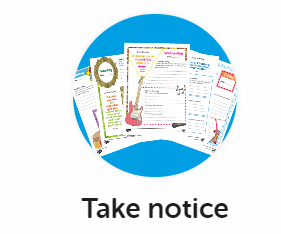 Take Notice
Take notice of how you feel.

What happens to your body when you are frightened?  Happy? Tired?  What can you do about it?

Enjoy noticing natural things outside – sunset, squirrels, leaves changing colour etc.
Mindfulness
STOP and take a breath – use your senses
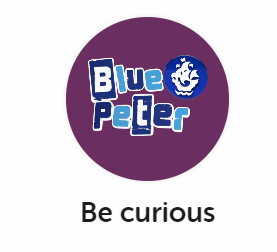 Keep learning
Growth mindset – the power of yet!
Try something new – be curious
Never give up
Research something that interests you
Curious
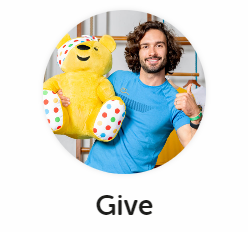 Give
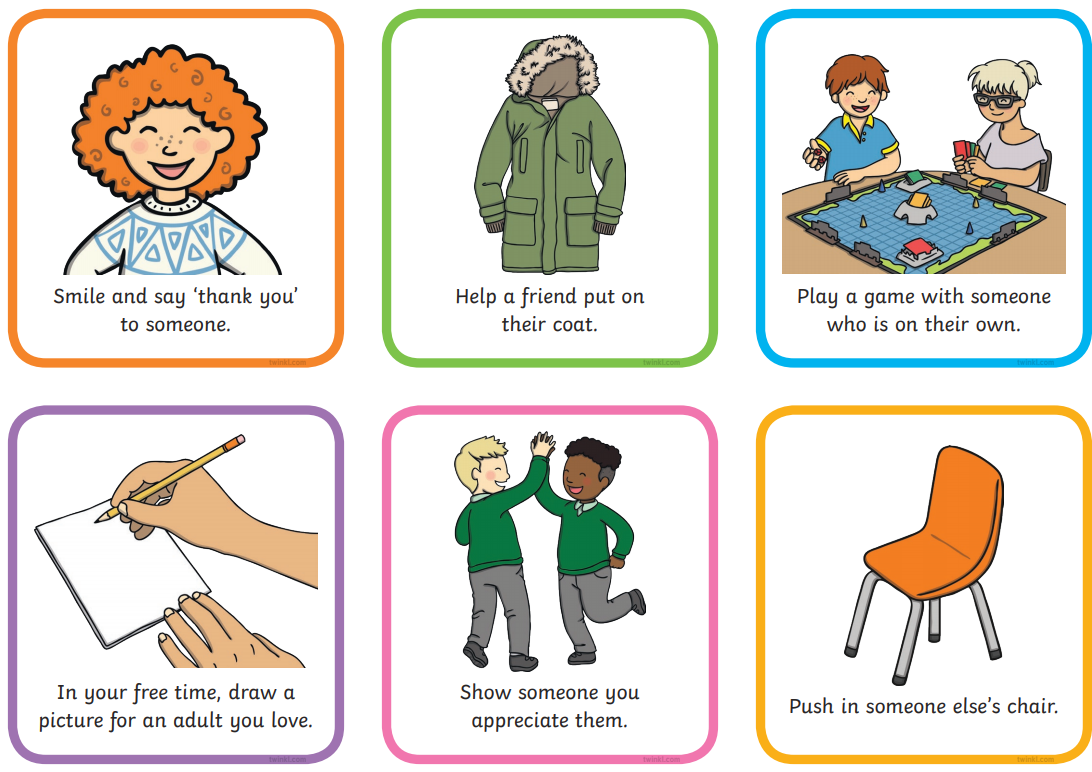 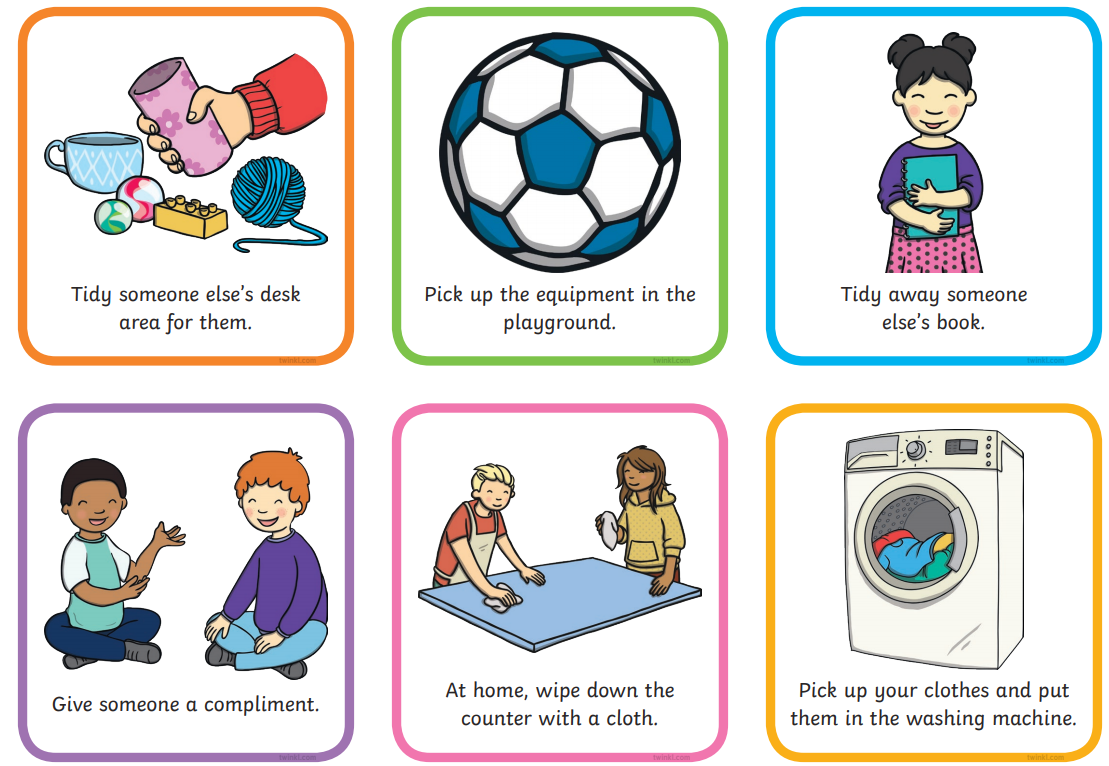 What will you do?
5 to thrive came from the Five Ways of Wellbeing for grown ups.  We need the same things!